Onboarding New Staff
Module 3-C
Virtual Housekeeping
Using Technology Features
Onboarding New Staff
Facilitator Name
&
Affiliation
Onboarding New Staff
Onboarding New Staff
Learning Objectives . . .
Define onboarding and its importance.

Describe supervisor’s role during onboarding and 3 key components of an onboarding plan.

Evaluate and document new staff progress in meeting onboarding milestones.
Onboarding New Staff
Section One

The Onboarding Process
 and the Supervisor’s Role
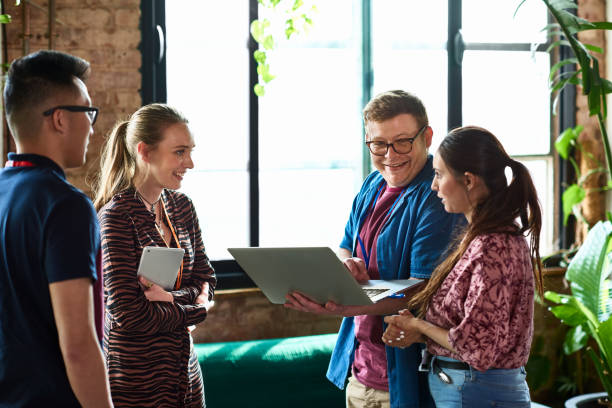 Onboarding New Staff
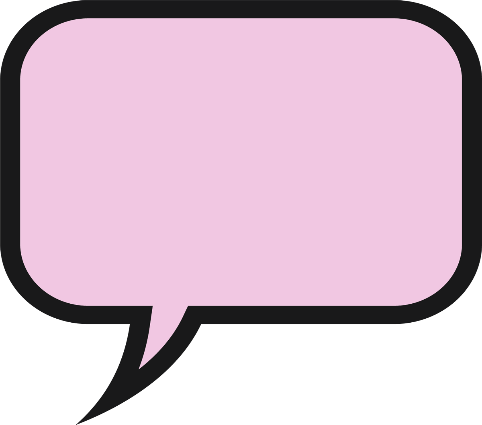 Let’s Chat
What is Onboarding?
Onboarding New Staff
The Onboarding Process . . .
Introduces new hires into the organization
Collaborative effort among agency staff
Helps new hires understand job & requirements
Provides resources to become part of team
Can last several months to a year
Goal = confident, competent, productive employees
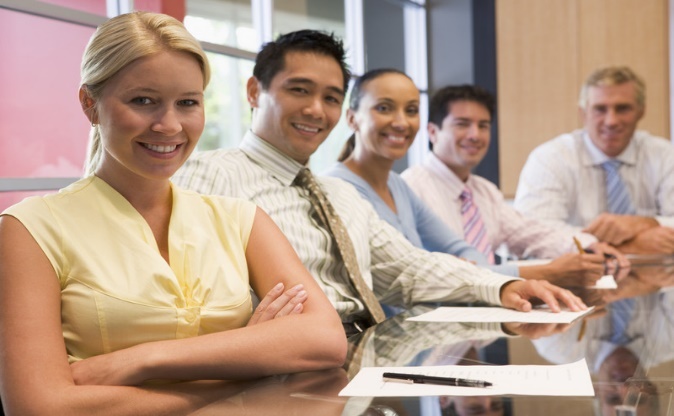 Onboarding New Staff
Why is Onboarding Important?
Onboarding New Staff
Importance of the Onboarding Process . . .
Values new staff from the start
Helps integrate new staff into their team
Provides clear understanding of their role and how it fits in the team, the program, and the organization
Ensures job-specific training 
Provides resources and supervisory support to be successful
Onboarding New Staff
Characteristics of a Good Onboarding Process . . .
Can shorten the time in meeting milestones
Increases productivity,  job satisfaction and retention
Is designed with understanding that the process is not a “one size fits all”
    -  Acknowledges different levels of skills and experiences
    -  New staff will move through onboarding activities at an individual       pace
Onboarding New Staff
The APS Supervisor Plays a Key Role Throughout the Onboarding Process
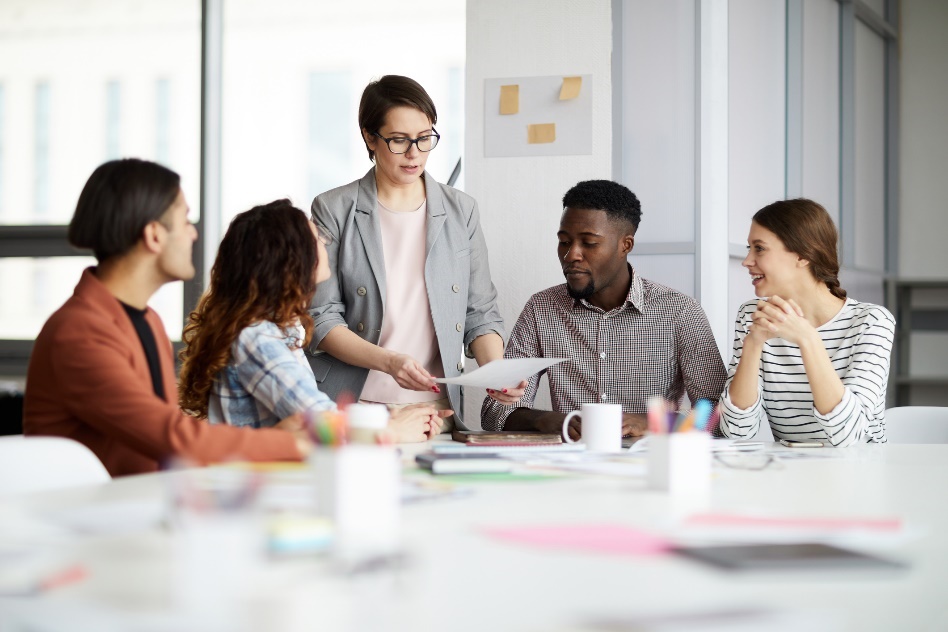 Onboarding New Staff
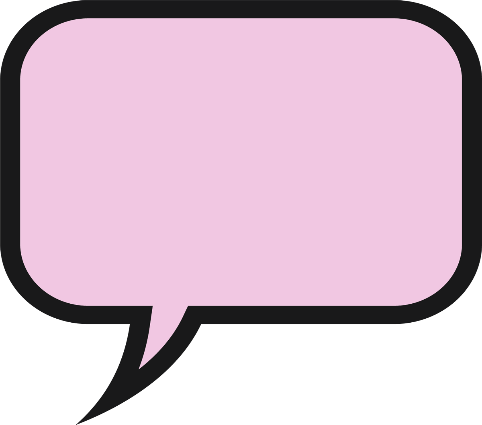 Let’s Chat
What is the supervisor’s role?
Onboarding New Staff
Supervisor’s Role During the Onboarding Process
Facilitates and coordinates activities from start to finish
Establishes regular communication with new staff
Plans and monitors the onboarding schedule
Ensures new staff receives comprehensive training
Provides clear expectations, direction, coaching and feedback
Evaluates & documents new staff performance at regular intervals
Connects new staff to information, resources and people in the organization
Onboarding New Staff
Section Two

Implementing an Onboarding Plan
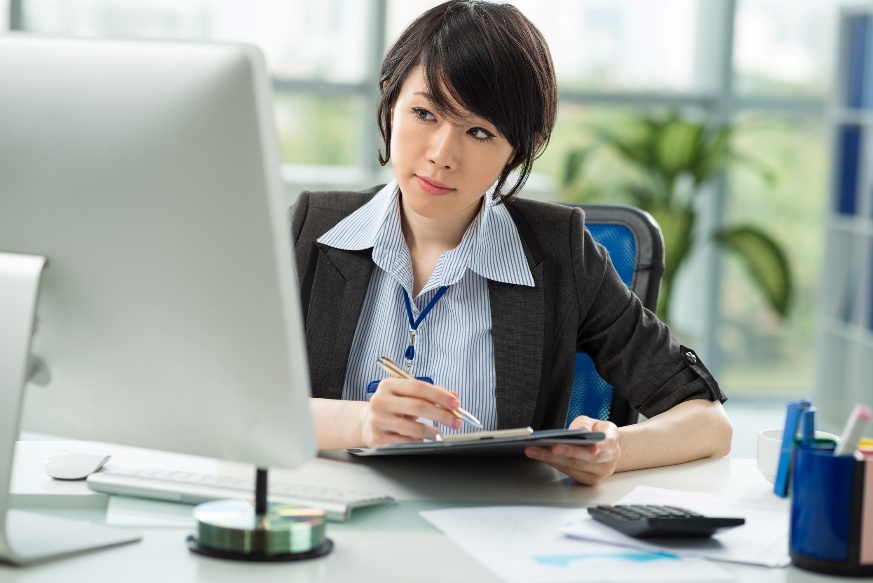 Onboarding New Staff
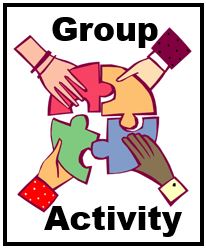 Implementing An Onboarding Plan
1.  Break into small groups with an assigned spokesperson.
Discuss the key activities you would implement as part of an onboarding plan for your new staff. 
You will have 15 min. in your small group.
Reconvene and compare each small group’s suggestions.
Onboarding New Staff
Components of Onboarding Plan To Be Implemented
Team 
Communication 
Plan
Regular  Supervisory Meetings
Welcome and Orientation
Training Schedule &
Evaluation
&
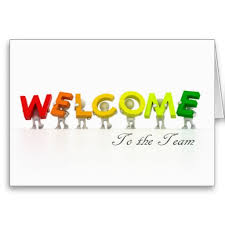 Onboarding New Staff
Plans for welcoming new staff members
Introductions to team and staff
Any state-specific onboarding materials.  (ex.  Arizona’s New Investigator Training & Onboarding Workbook)
Orientation to workspace, equipment, materials
Training schedule (dates, time, content)
Onboarding New Staff
Team Communication Plan
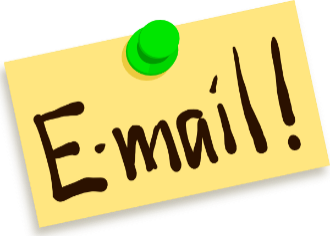 What are your team’s practices related to:
E-mail
Voice mail
Texts
Face-to-face meetings
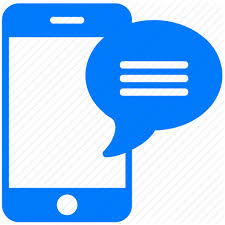 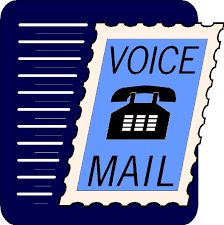 Onboarding New Staff
Plans for Regular Supervisory Check-Ins
Assess new employees’ knowledge and skill level
Monitor training activities, invite input from new staff and make adjustments as needed
Clarify expectations and milestones 
Provide encouragement and feedback
Evaluate and document progress
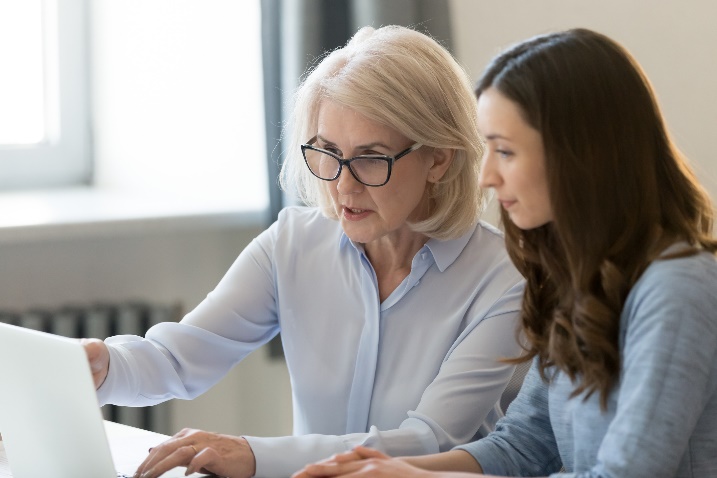 Onboarding New Staff
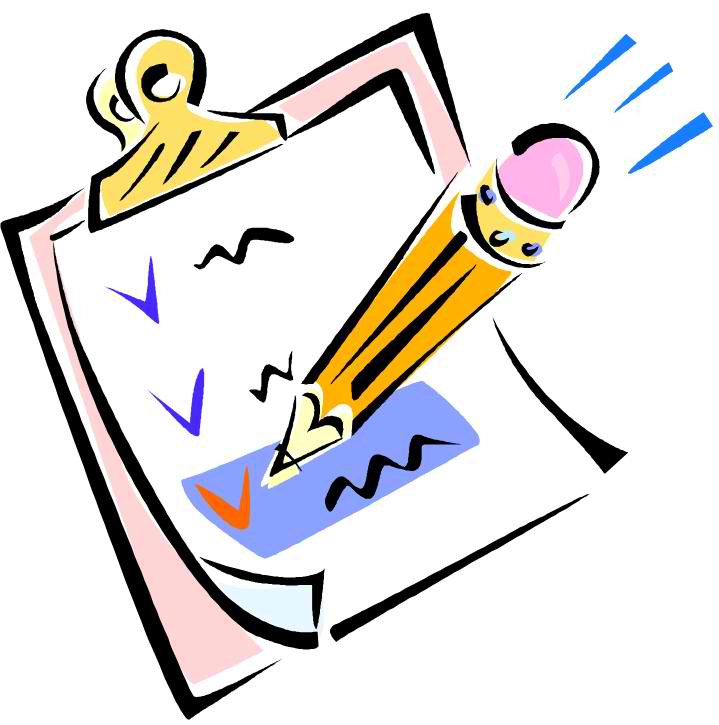 Plans for Onboarding Training
Use resources to plan and track training activities.(ex. Arizona Field Guide for APS and New Investigator Training and Onboarding Workbook.) 
Consider engaging experienced team members to assist 
Structured observations and case reviews/discussions
Introductions to community partners and multi-disciplinary team (MDT)
[Speaker Notes: Rev]
Onboarding New Staff
Additional Resources:
 Ideas for Your Onboarding Checklist . . . . . . . . . . . . . . .     Pg. 13
 Considerations for Implementing an Onboarding Plan . . .  Pg. 14
 Sample Communications Tool . . . . . . . . . . . . . . . . . . . .     Pg. 16
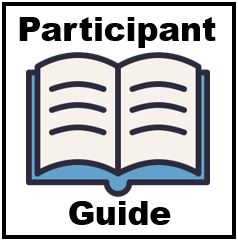 Onboarding New Staff
Section Three

Using Training Resources
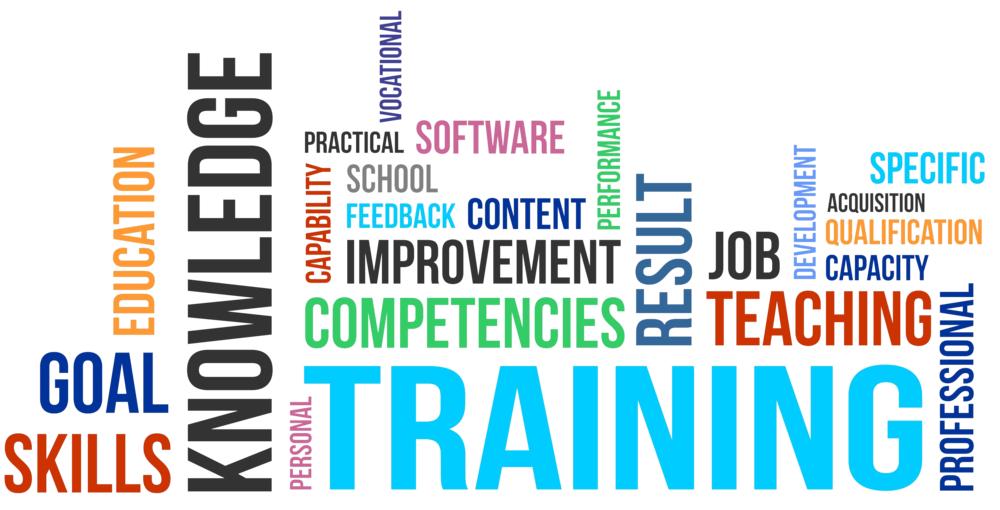 [Speaker Notes: Can stock]
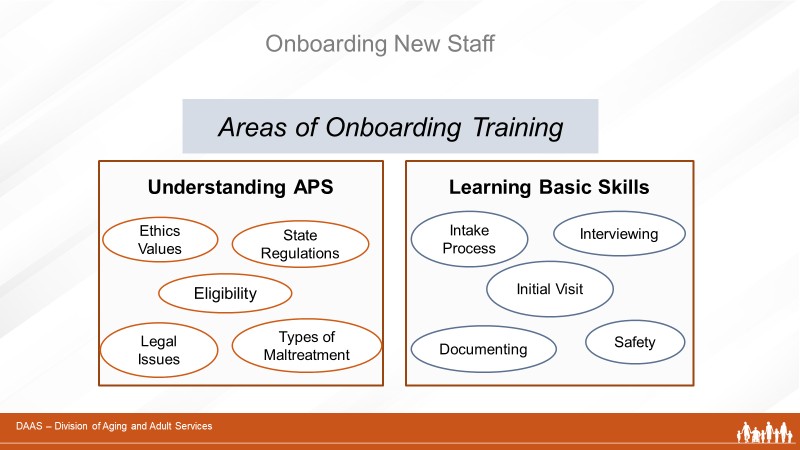 [Speaker Notes: Can stock]
Onboarding New Staff
Arizona-Specific Training Resources for APS Supervisors:

               -  Enhanced New Investigator Training Program
               -  Arizona Field Guide for APS
               -  New Investigator Training and Onboarding Workbook
National Training Resources for APS Supervisors:
APS Technical Assistance Resource Center
https://apstarc.acl.gov/Education/toolkits.aspx 

APSWI Adult Protective Services Workforce Innovations
https://theacademy.sdsu.edu/programs/apswi/
Onboarding New Staff
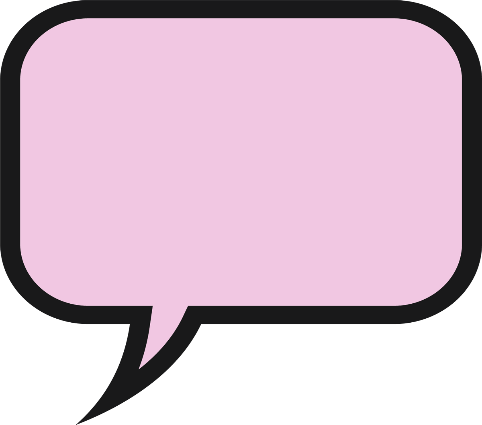 Let’s Chat
What are some examples of supervisor support for new staff during onboarding training?
Onboarding New Staff
Supervisor’s Support For New Staff During Training
Acknowledge new staff may be in different phases of learning and make accommodations  
Use a variety of training settings and techniques appropriate to each learner
Do not overwhelm with too much new information at one time
Allow space between trainings to promote greater retention
[Speaker Notes: Rev]
Onboarding New Staff
Supervisor’s Support For New Staff During Training
Plan enough time for new staff to participate fully in trainings.
Provide a distraction-free training space. 
Include opportunities for review and practice.  
Be aware of special considerations when training is delivered remotely.
Onboarding New Staff
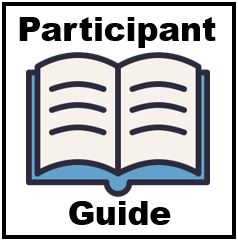 Additional Resources:   
Links to Onboarding Training Resources . . . . . . . . . . . .     Pg. 21
Phases of Learning and Suggested Learning Activities. . .  Pg. 22
   Tips for Training in a Virtual Environment . . . . . . . . . . . . .  Pg. 24
Onboarding New Staff
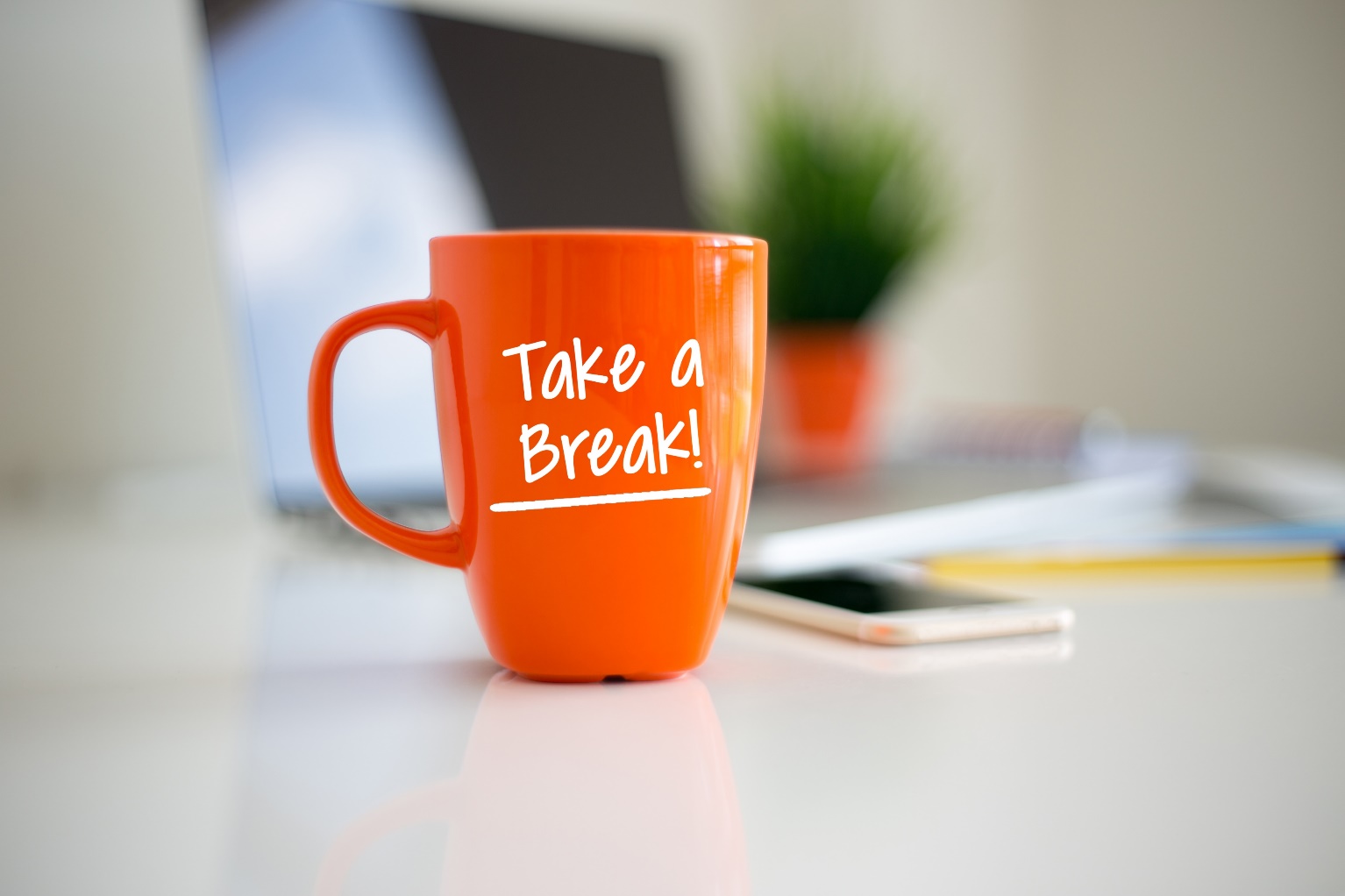 Onboarding New Staff
The Onboarding Process, Its Importance and the Role of the APS Supervisor

Implementing an Onboarding Plan  
Using Training Resources
Developing Critical Thinking Skills
Evaluating and Documenting Progress
Onboarding New Staff
Section Four

Developing Critical Thinking Skills
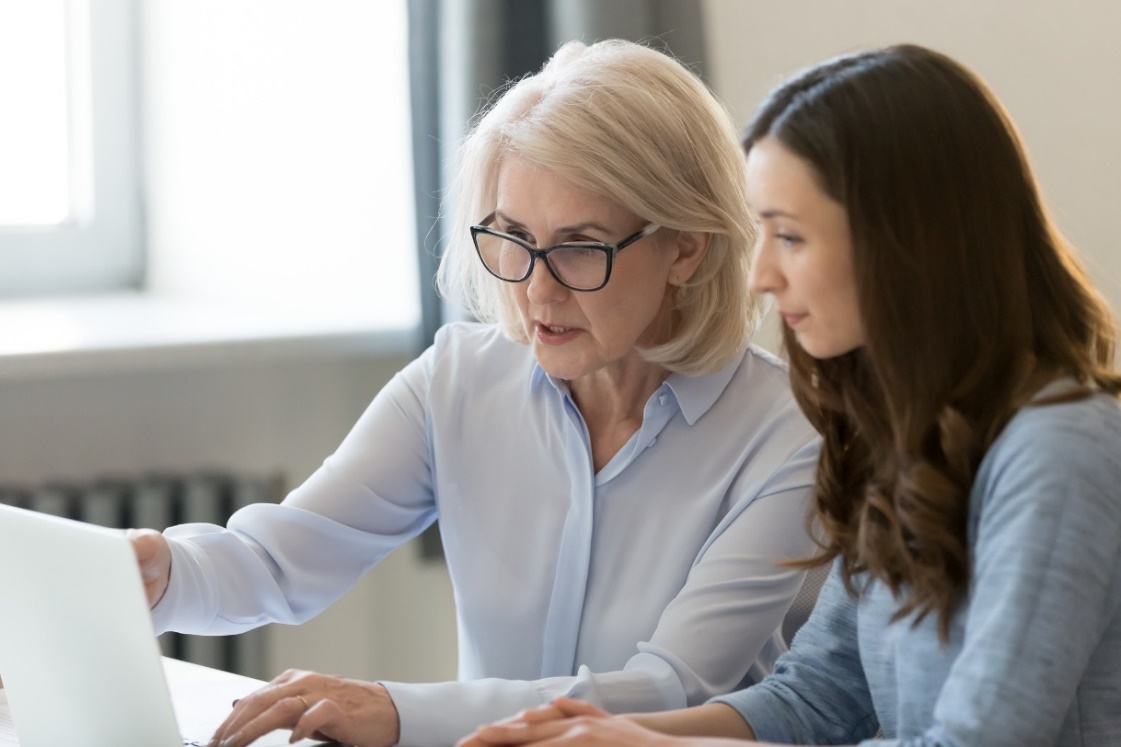 Onboarding New Staff
Developing Critical Thinking Skills
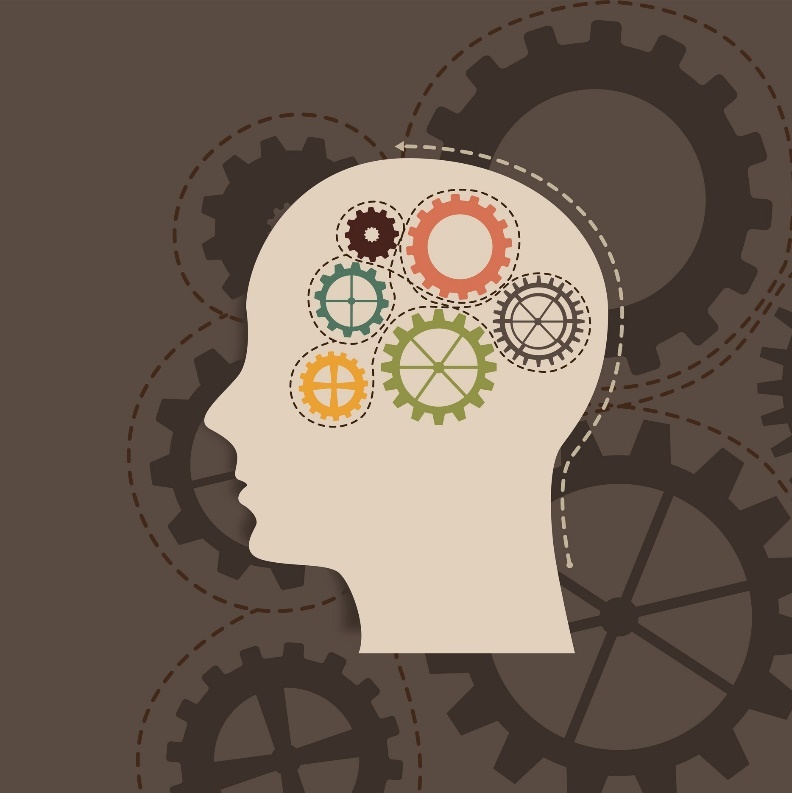 Prior Learning
Attitudes
Habits
Life Experiences
Onboarding New Staff
“Critical thinking is the intellectually disciplined process of actively and skillfully conceptualizing, applying, analyzing, synthesizing, and/or evaluating information gathered from, or generated by, observation, experience, reflection, reasoning, or communication, as a guide to belief and action.”
 (Critical Thinking as defined by the National Council for Excellence in Critical Thinking, 1987 ww.criticalthinking.org/about)
Onboarding New Staff
In simpler terms . . .
It is a way of thinking in which you don't simply accept all information you receive but rather you are open to questioning that information. It means making reasoned judgments that are logical and well thought out.
Onboarding New Staff
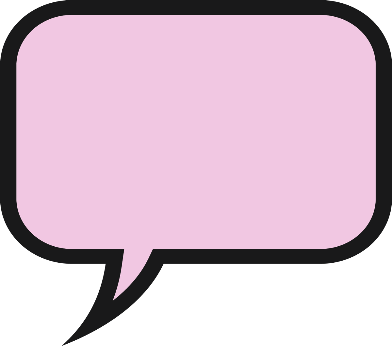 Let’s Chat
Why do you think critical thinking skills are 
important in APS work?
Onboarding New Staff
Benefits of Critical Thinking to APS Work
Ability to Separate Fact from Opinion
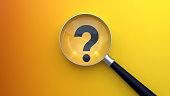 More Accurate Risk Assessments
Improved Client Understanding & Rapport
Ability to Identify  Biases & Assumptions
More In-Depth
Investigations
Better Documentation
Onboarding New Staff
Encouraging Critical Thinking Skills With New Staff
Supervisor becomes a “coach” or a “facilitator of learning.”
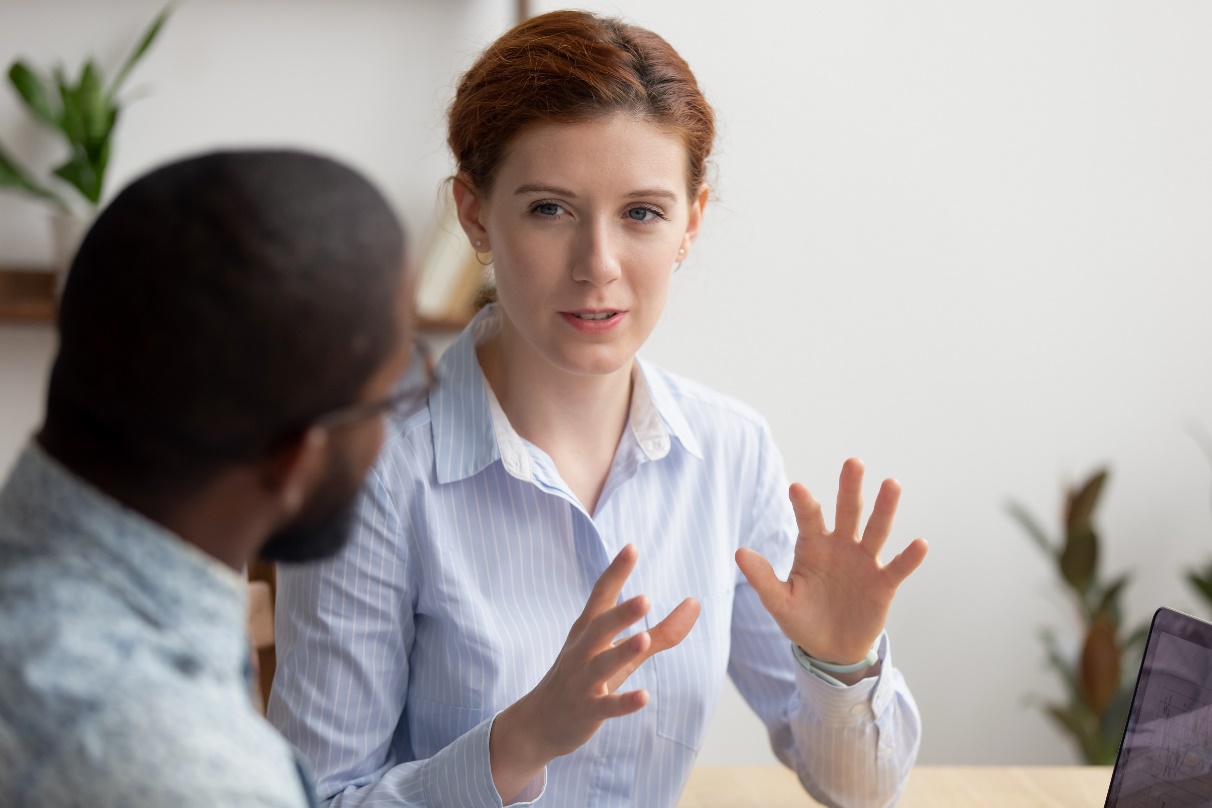 Uses modeling and guided questions to help learners discover their own potential for thinking, analyzing and problem-solving.
Onboarding New Staff
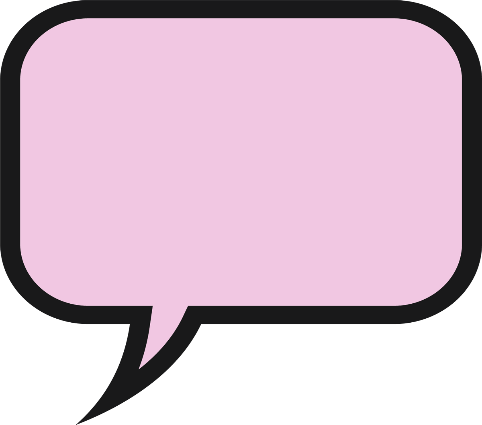 Let’s Chat
How can a supervisor use coaching techniques in one-on-one supervisory sessions with new staff?
Onboarding New Staff
Encourage Critical Thinking in Your One-On-One Consultations
Model an open, inquiring attitude.  
Create an environment that demonstrates appreciation and respect for alternate viewpoints. 
View disagreements as opportunities identify and discuss biases and assumptions. 
Use case reviews and scenarios to make inquiries that question judgements and assumptions and help learners to separate fact from opinion.
Onboarding New Staff
Encourage Critical Thinking in Your One-On-One Consultations
Examples of guiding questions to use during case reviews: 
Can this statement be proven beyond a doubt?  How?
Does the statement have a bias?
Is the statement based on verified information or assumption? How can we tell?
Does the statement make use of descriptive language to appeal to our emotions?
Onboarding New Staff
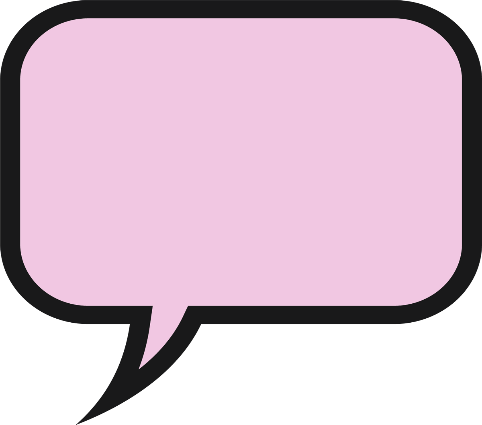 Let’s Chat
What are other examples of guiding questions?
Onboarding New Staff
Encourage Critical Thinking in Your One-On-One Consultations
More examples of guiding questions during case reviews: 
Is there anything misleading about this statement?
What leads you to conclude the facts are reliable?
What facts support the conclusion you are drawing?
Are the opinions based on facts?
If we all agree on something, does that make it a fact?
How else can we verify something?
Onboarding New Staff
Using coaching techniques, supervisors encourage new staff to think beyond observations and facts as reported by others and reflect on what the information received might mean.
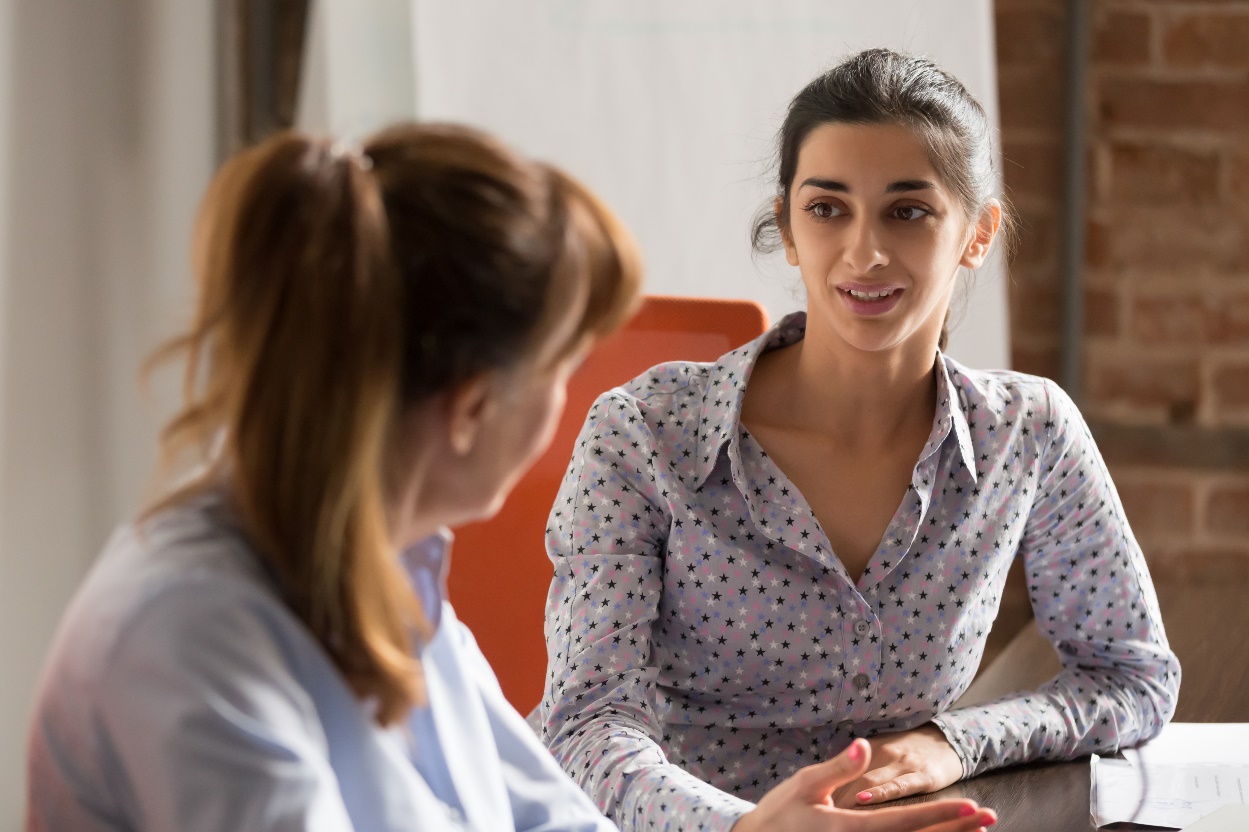 Onboarding New Staff
Section Five

Evaluating & Documenting Progress
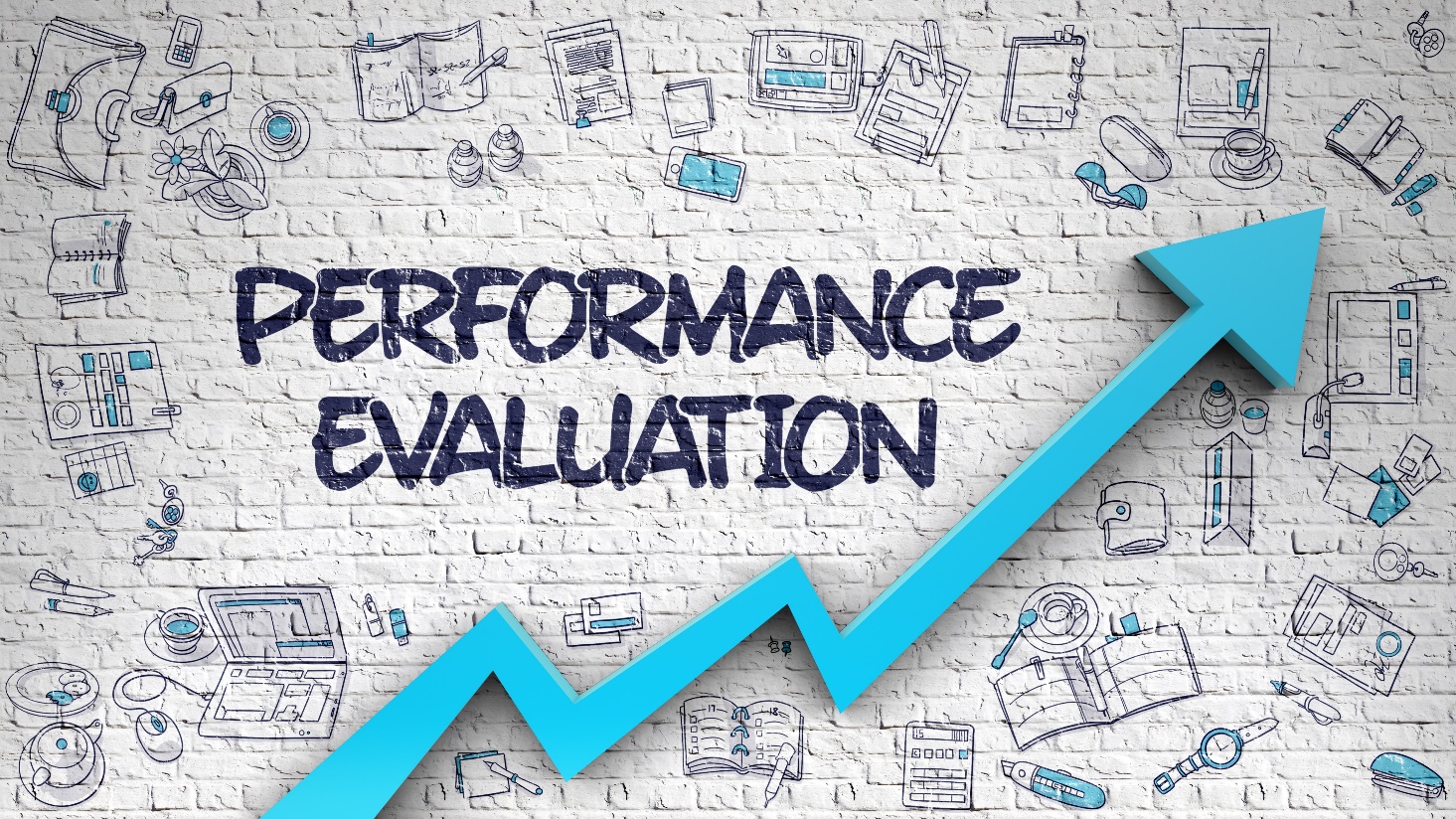 Onboarding New Staff
Indicators of Successful Onboarding Learning
Have they mastered the training content?  
Can they demonstrate they can apply their knowledge and skills in real life situations?  (“transfer of learning”) 
Do they need additional review and practice in certain areas?
Onboarding New Staff
Other Indicators of Progress
Are they participating in team meetings?
Are they building positive working relationships?
What is their level of confidence? 
Are they asking for help appropriately? 
How do they respond to feedback?
Are they making connections with community partners / MDT
Onboarding New Staff
Evaluating and Documenting Guidelines
Set milestones as outlined in Enhanced New Investigator Training and Onboarding Program. 
Document evaluation sessions in each staff member’s personnel file.
 Observations of supervisor
Feedback from the staff member
Accomplishments and strengths identified
Areas needing additional support
Plans for further development
Onboarding New Staff
Information to Include in Evaluations
Supervisor observations 
Accompany new staff member on a client visit 
Assess feedback from other team members

On the job application of skills
Case review
Interviewing and assessment 
Creation of service plans
Accurate and complete documentation

New staff member’s input on their experiences

Use of “transfer of learning” tools (WISE)
Onboarding New Staff
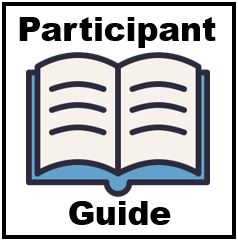 Additional Resources:

       APS Interview Observation Checklist  . . . . . . .  Pg. 36
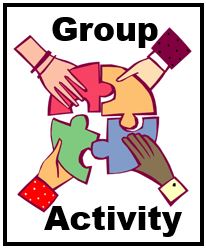 Assessing Strengths and Weaknesses of New Staff
Case Scenarios
Break into small groups with an assigned group letter and spokesperson. (Groups A-D)
Refer to Participant Guide for instructions and scenarios:
                           Instructions   -   -  -   -     Pg. 46
                              Group A -  Scenario A –   Pg. 47	 
                              Group B - Scenario B –   Pg. 48
                              Group C - Scenario C –  Pg. 49
                              Group D - Scenario D –  Pg. 50
In your small group, discuss the worker’s strengths, weaknesses andyour recommendations for a training plan.  (You will have 20 min. )
Reconvene – Each group’s spokesperson reviews their scenario, findings and suggestions with the full group.
Onboarding New Staff
Evaluation provides supervisors opportunities to give effective feedback to new staff.
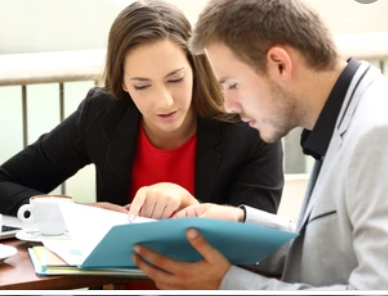 Onboarding New Staff
Effective Feedback With New Staff
Provides factual and concrete information
Recognizes the positives as well as areas of challenge
Provides opportunities for new staff to discover and use new strategies going forward
Shows concern for wellbeing
Builds confidence and resilience
Can help develop supervisor’s coaching skills
Onboarding New Staff
Steps for Providing Factual Information About Performance. . .
Ask clarifying questions to better understand a staff member’s reasoning in addressing a work situation in a particular way.  (Inquiry)
Summarize with a discussion of strengths and weaknesses. (Generalization)
Provide a description of behaviors to support your summary. (Data)
Provide reasoning to support your summary. (Theory)

Give concrete examples of what staff member can do to improve any areas needing improvement. (Demonstration)
Onboarding New Staff
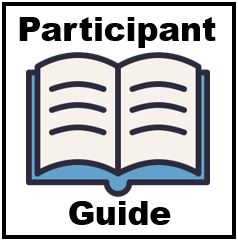 Additional Resources:

 Delivering A Successful Critique. . . . . . . . . . . . . . . . . . . . Pg. 57
Onboarding New Staff
Steps for Providing Feedback With Sensitivity. . .
Be frank, honest and supportive.
Be aware of your words and non-verbal messages.
Always include a positive statement.
Pick the one area most needing improvement to focus on.
Ask for staff member’s perspective  on progress and what supports would be helpful.
Onboarding New Staff
Section Six


Summary 
and 
Transfer of Learning
Onboarding New Staff
Onboarding Summary
A process that introduces newly-hired staff into an organization and prepares them to do their jobs
Provides new staff with resources to become fully engaged and culturally aware members of a productive team 
A collaborative effort between supervisors, human resources, agency trainers and new staff
APS supervisors take a central role in implementing and guiding the onboarding plan from start to finish
Onboarding New Staff
Onboarding Summary - Role of the APS Supervisor
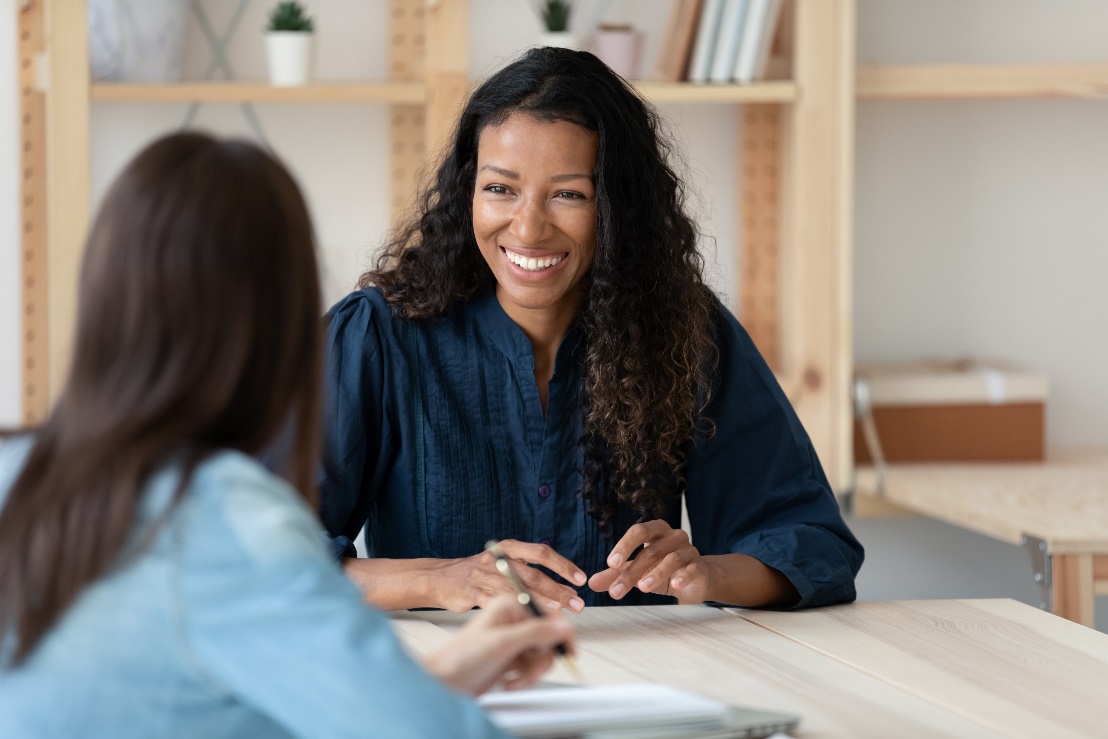 Encourages and models critical thinking skills
Facilitates / coordinates onboarding activities
Ensures new staff receive comprehensive training
Provides effective and supportive feedback
Utilizes training resources and monitors training schedule
Evaluates and documents progress
Meets regularly and often with new staff
Onboarding New Staff
Thank You!
Onboarding New Staff
Transfer of Learning Follow-up Assignment
Please identify one component of the onboarding process and choose a related activity that you would like to develop and implement with your new staff. 
Refer to Page 61 of the Participant Guide for instructions and a worksheet.